Home-madeLINE  FOLLWER  ROBOT
By: Pranjal Joshi
Circuit Diagram:
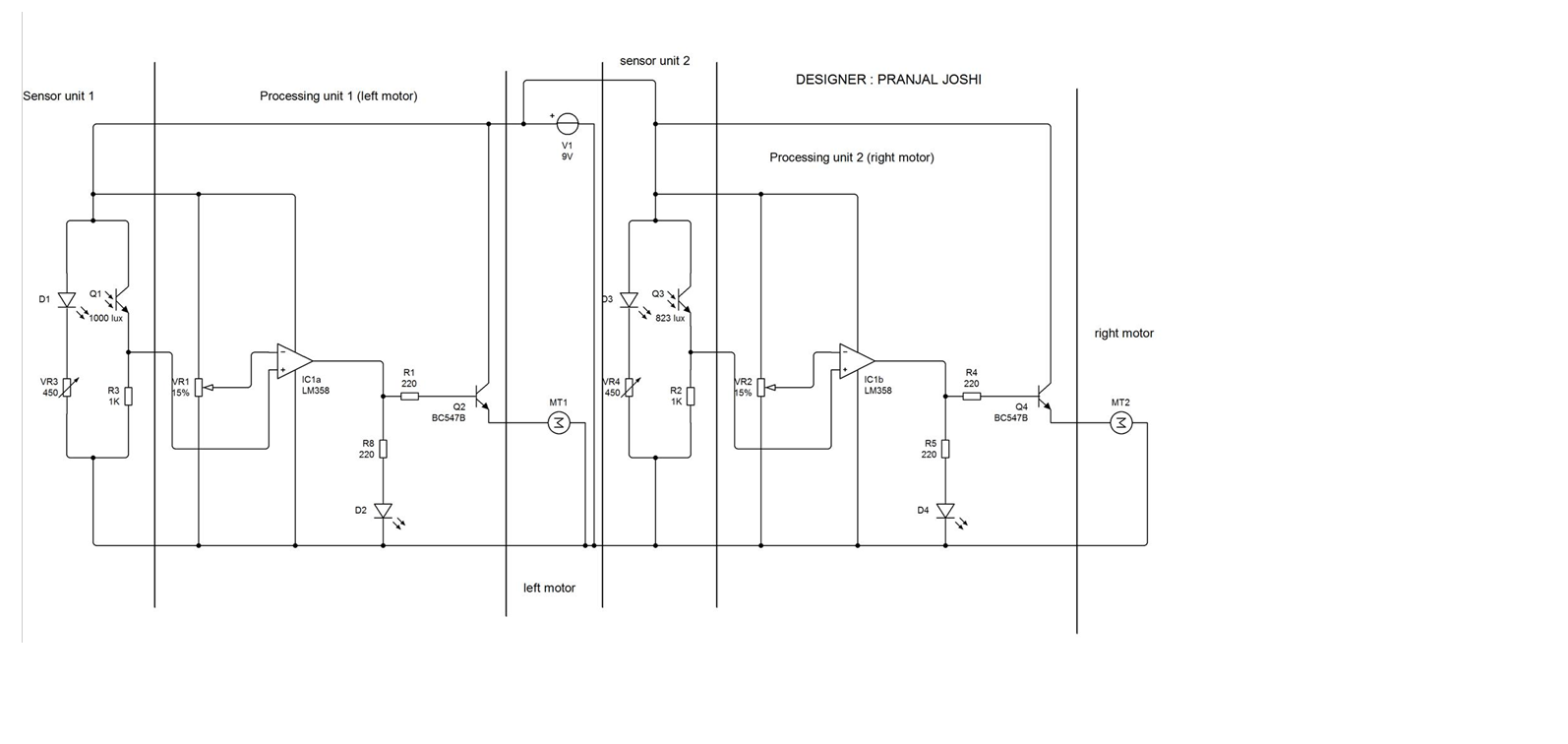 Components you will need:
LM358 op-amp chip	x  1
220 ohm resistor		x  4
1k resistor			x  2
 white LED			x  2
Photo-diode		x  2
Red LED			x  2
Geared motors		x  2
BC547B transistor		x  2
5k variable resistor		x  2
100k potentiometer	x  2
9V battery			x  1
Logic of working:
Making a
printed circuit board
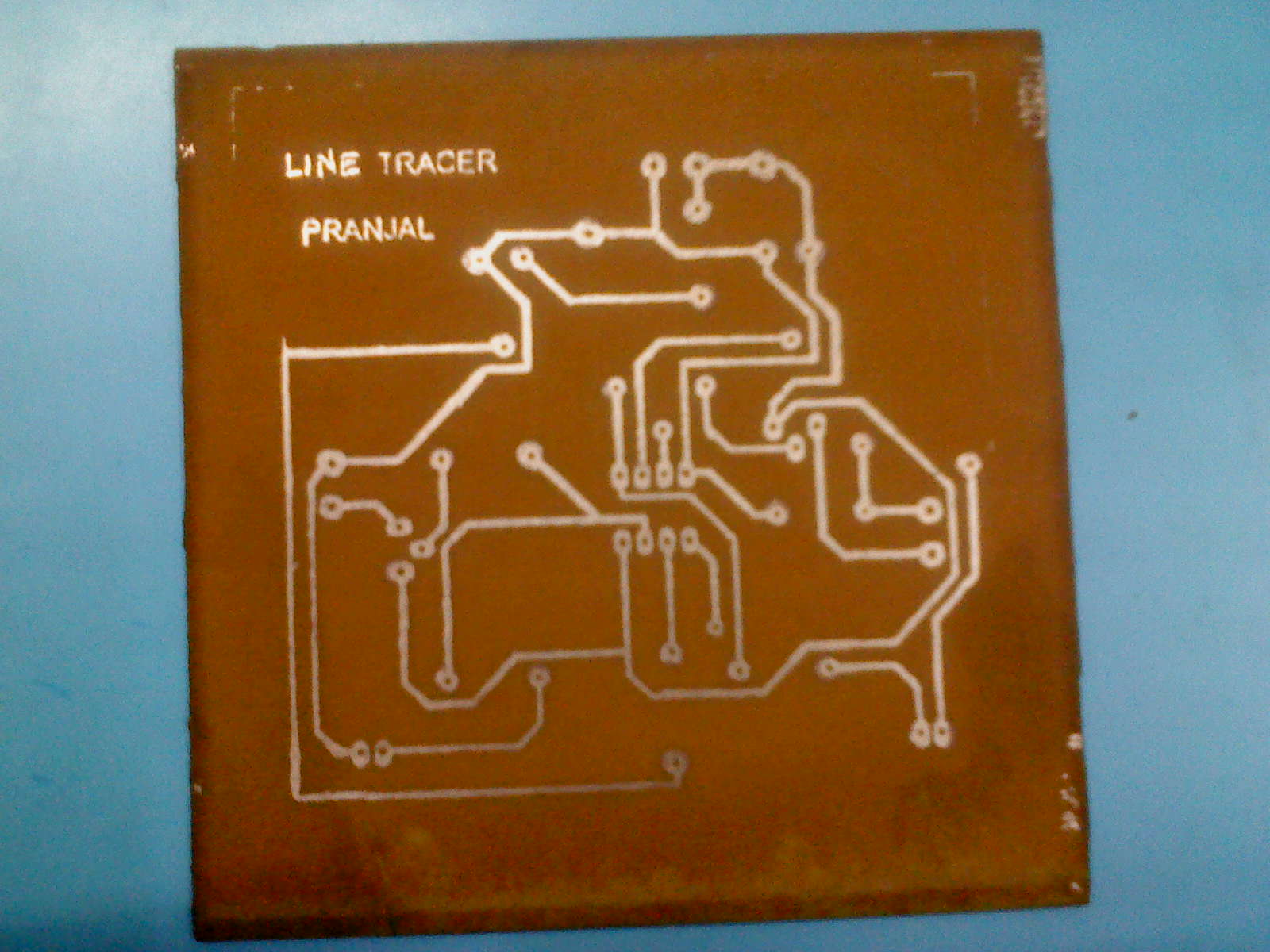 Drilling with home made drill
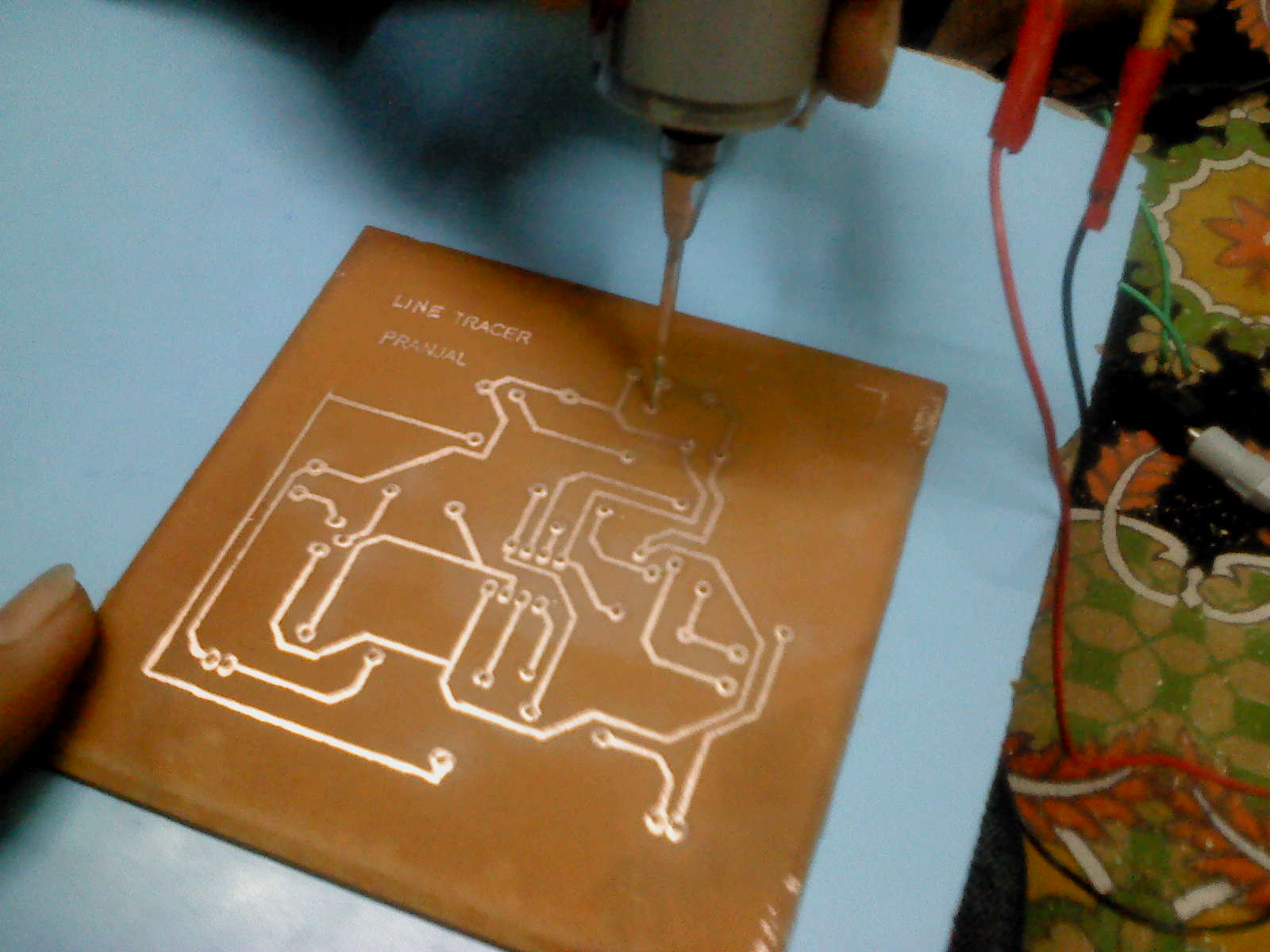 Making a body…
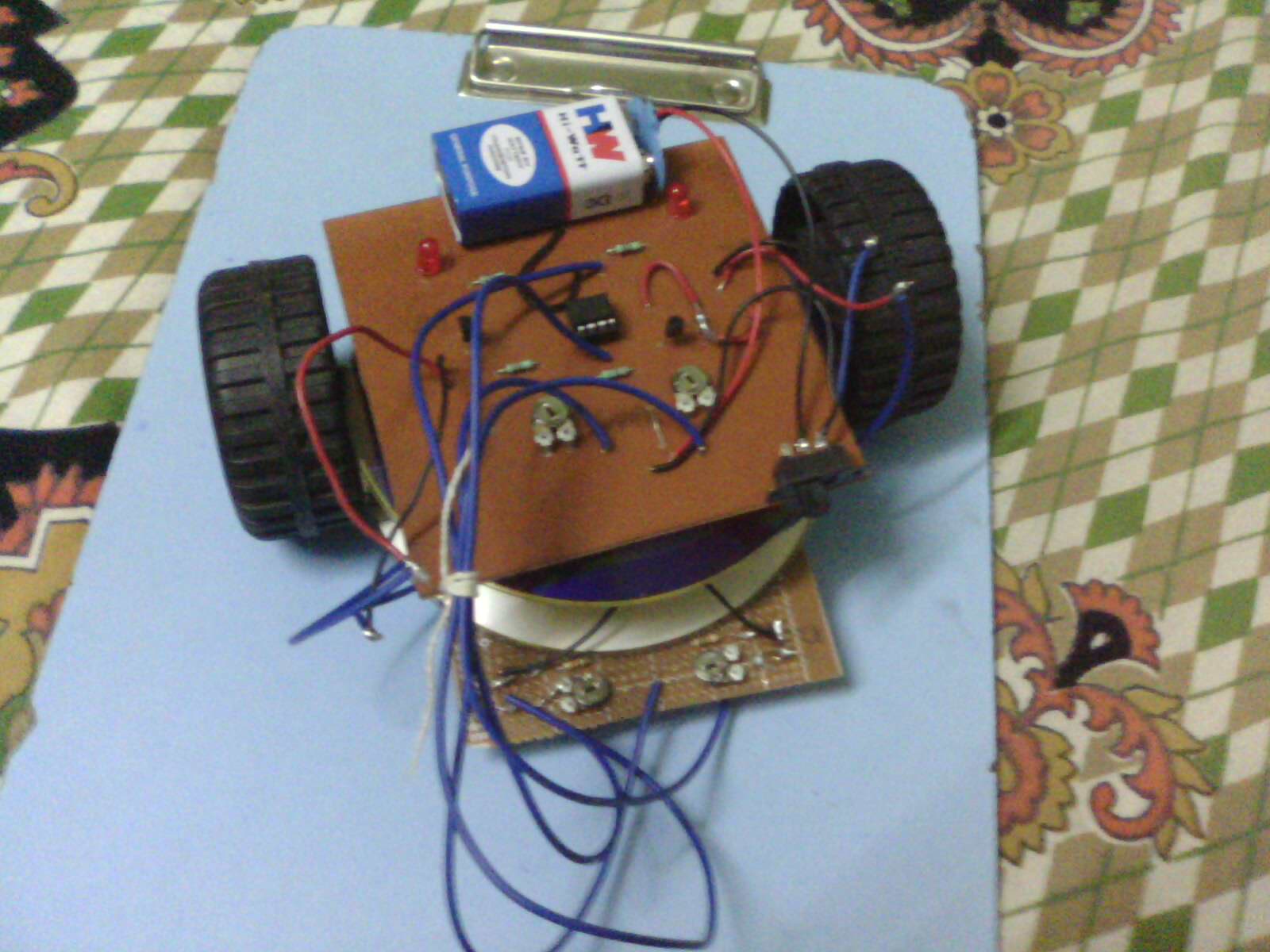 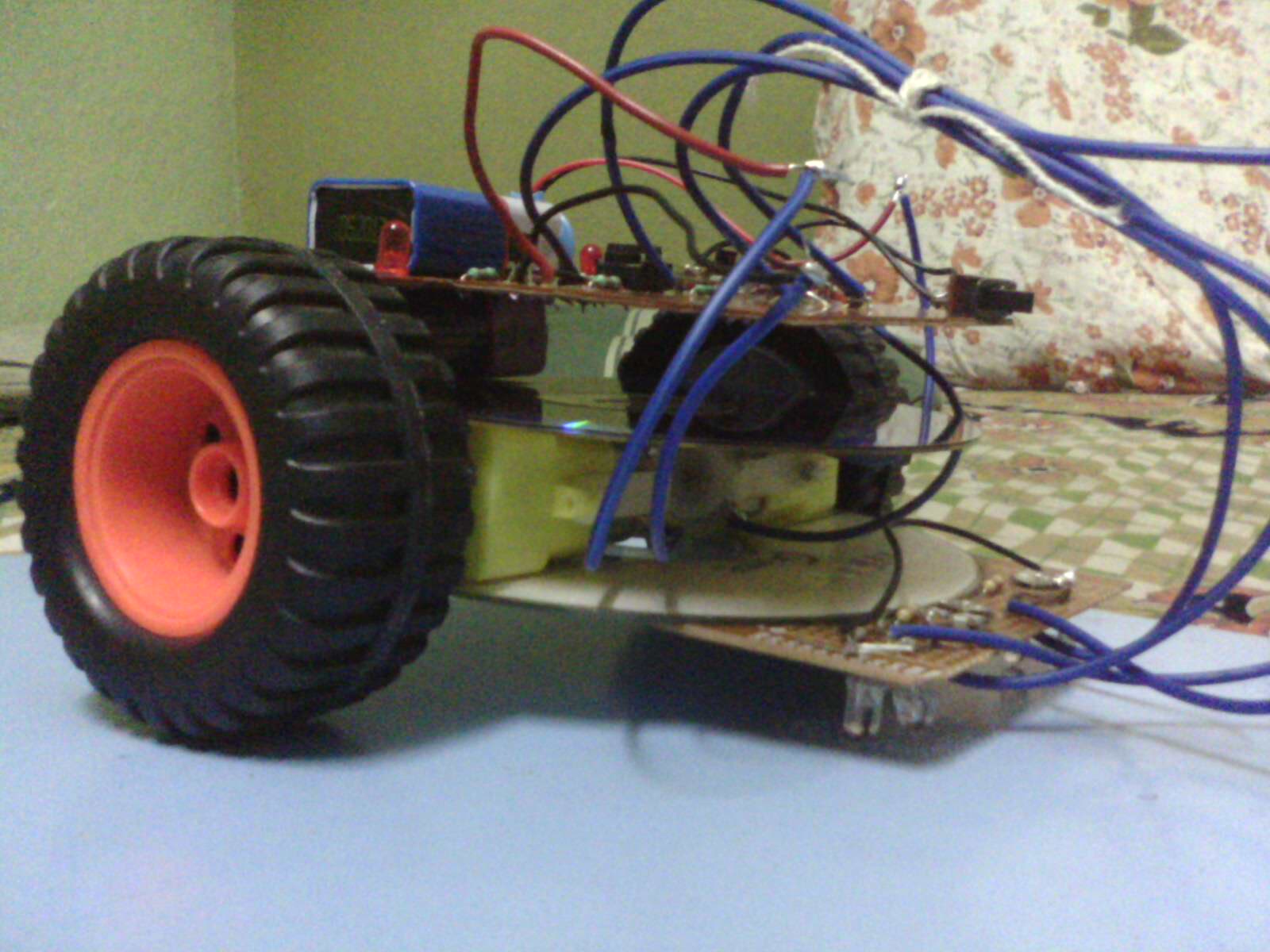 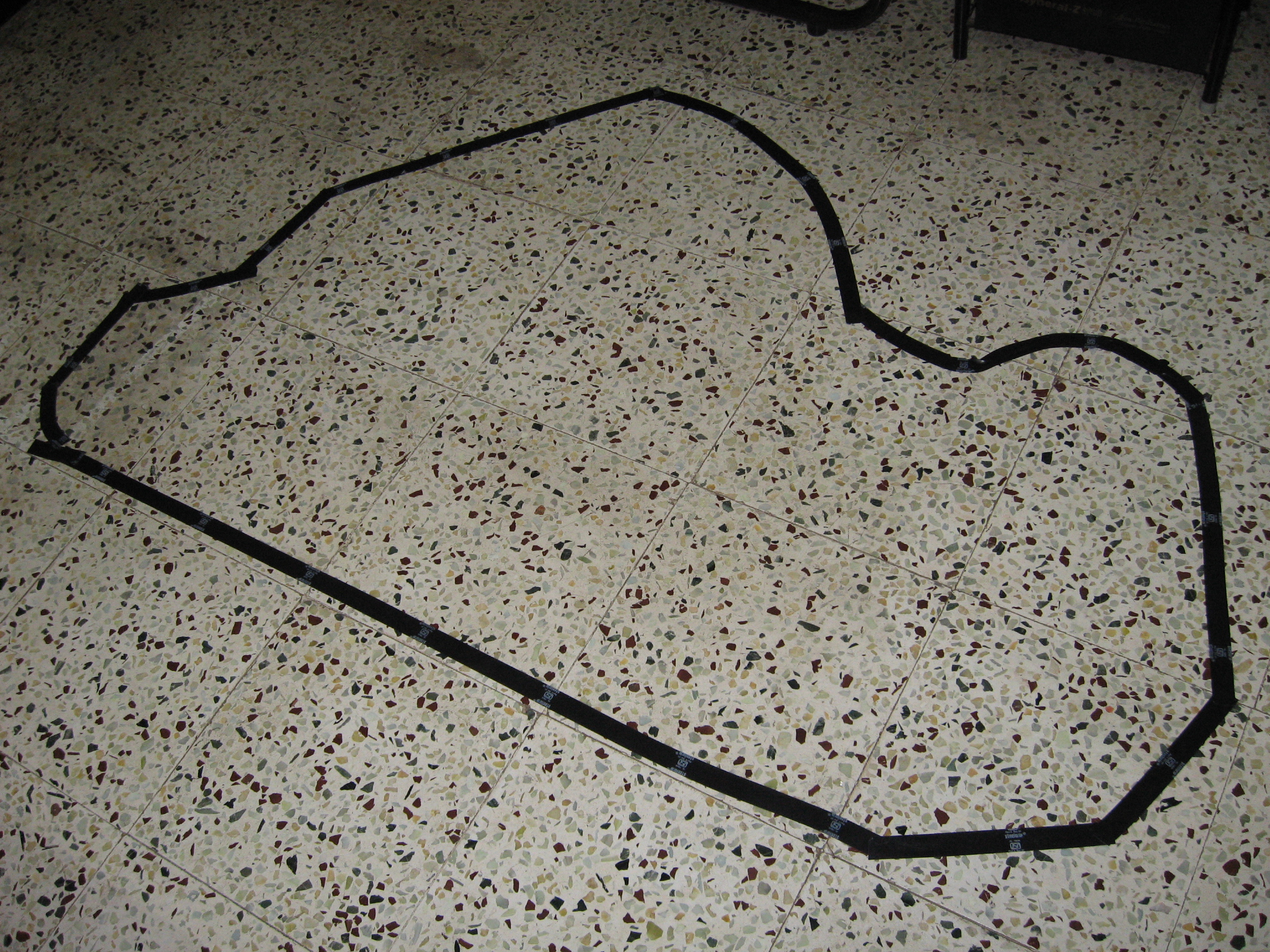 Creating the track
Testing…..
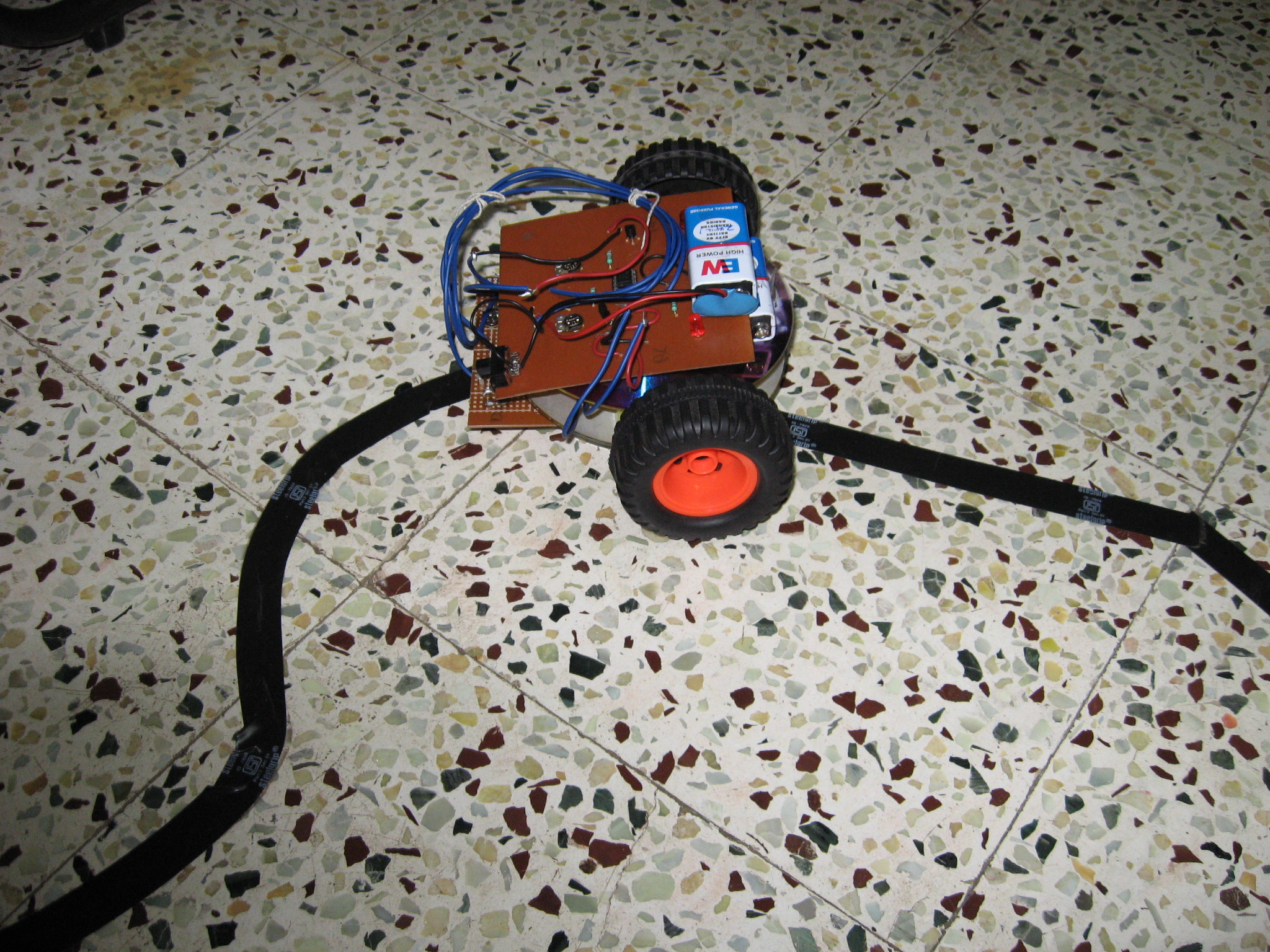 Thanks………..